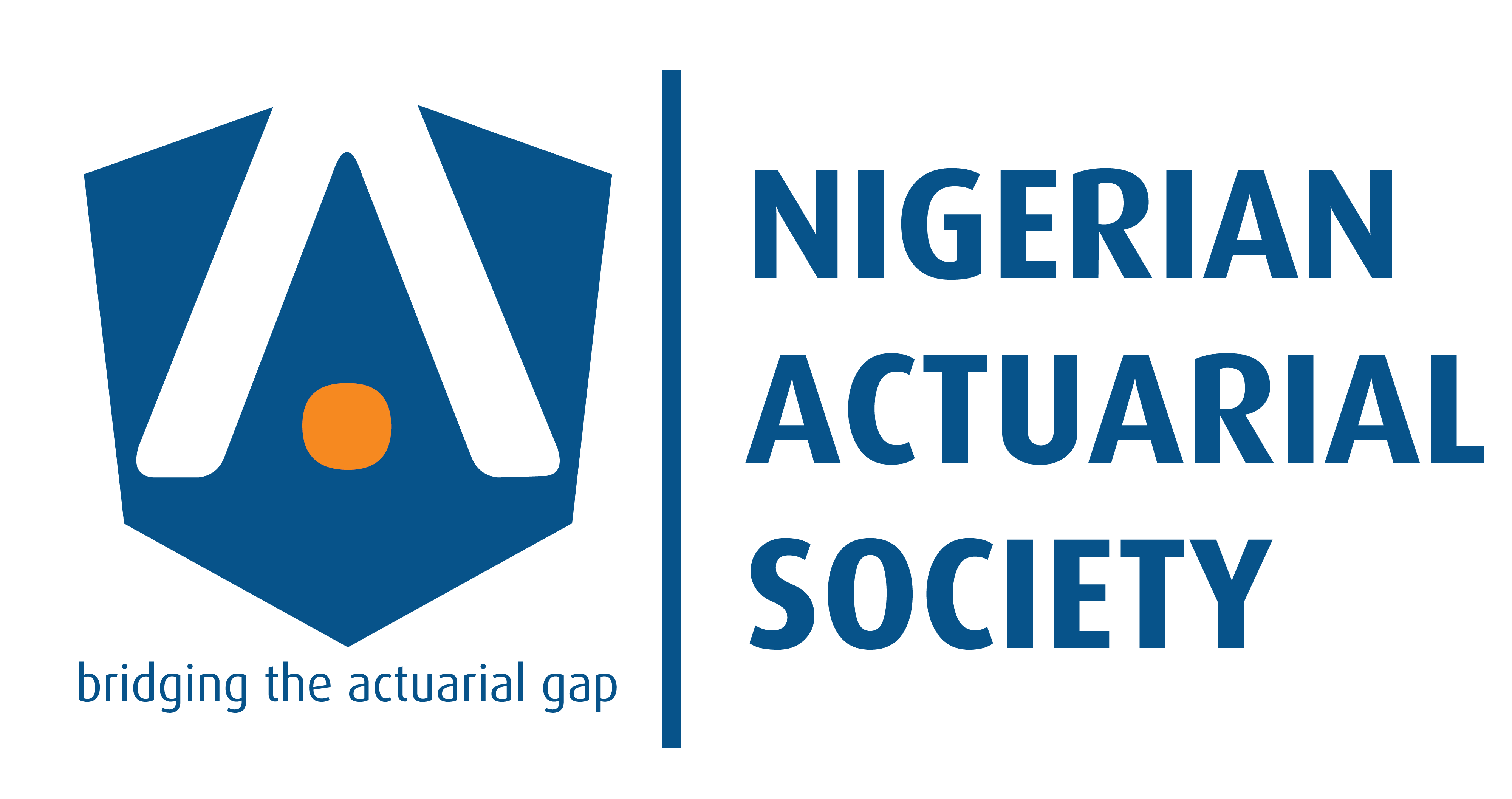 The Innovative Actuary
Embracing Next-Gen Technologies
Presented by: Joshua Aizebeokhai
September 2023
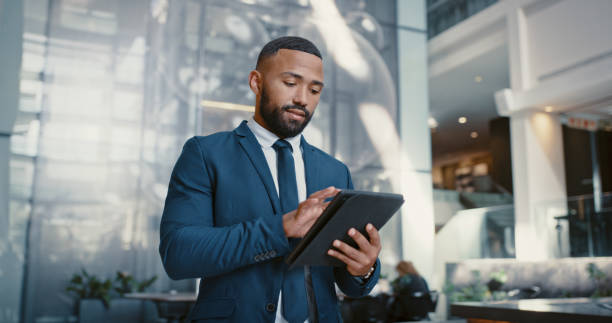 Imagine a world where data and innovation converge, propelling the timeless art of risk management into a new era. Welcome to a journey through ‘’The Innovative Actuary: Embracing Next-Gen Technologies.’
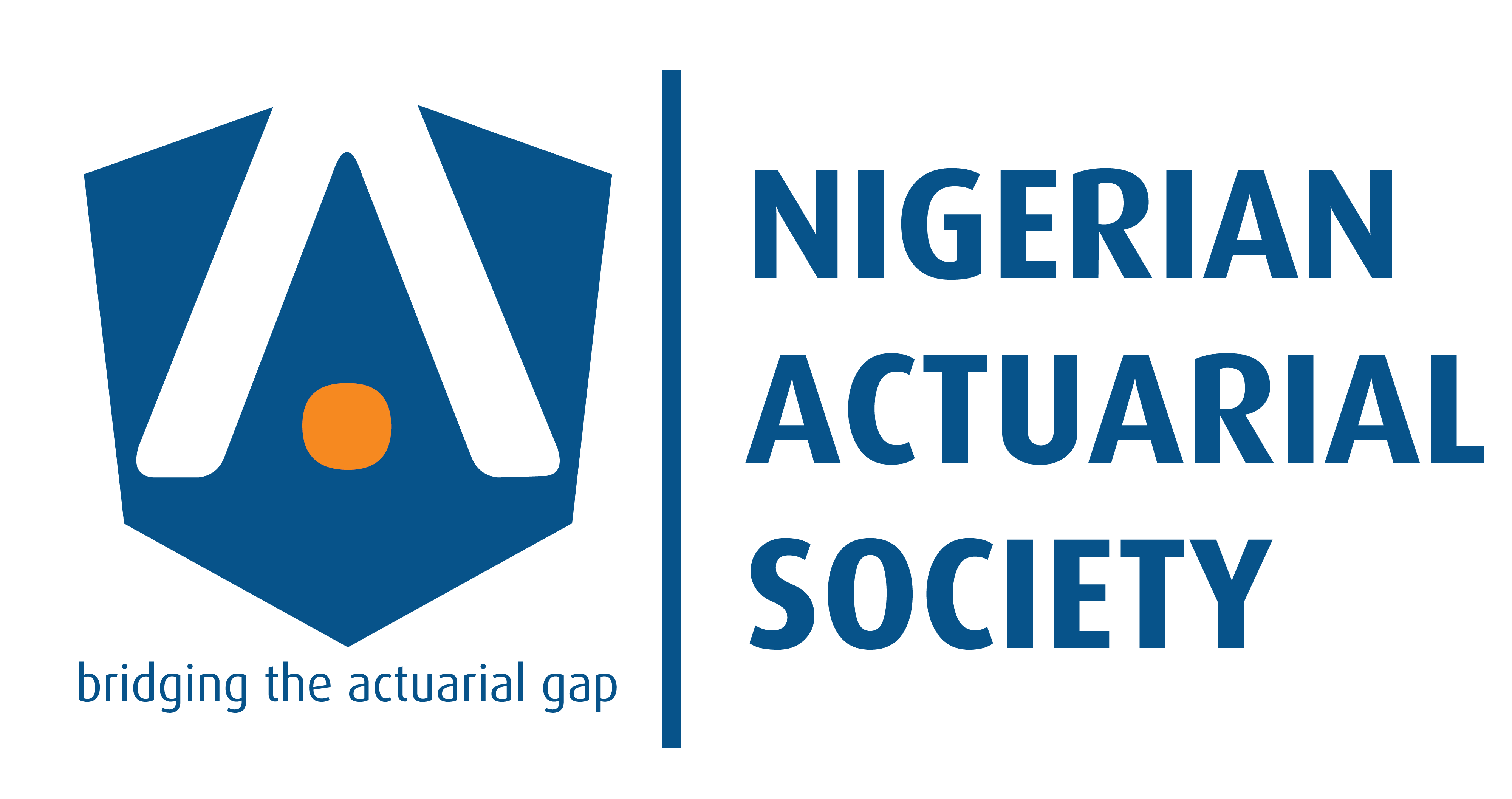 September 19, 2023
The Innovative Actuary
2
Content
Data Analytics, Insights and Automation
Introduction
Future Trends
Machine Learning, Predictive Modelling and AI
Tech meets Actuarial Science
01
05
03
02
04
Innovative Actuary Case Study
Appendix
Conclusion
Adaptation and Upskilling
Q &A
06
10
08
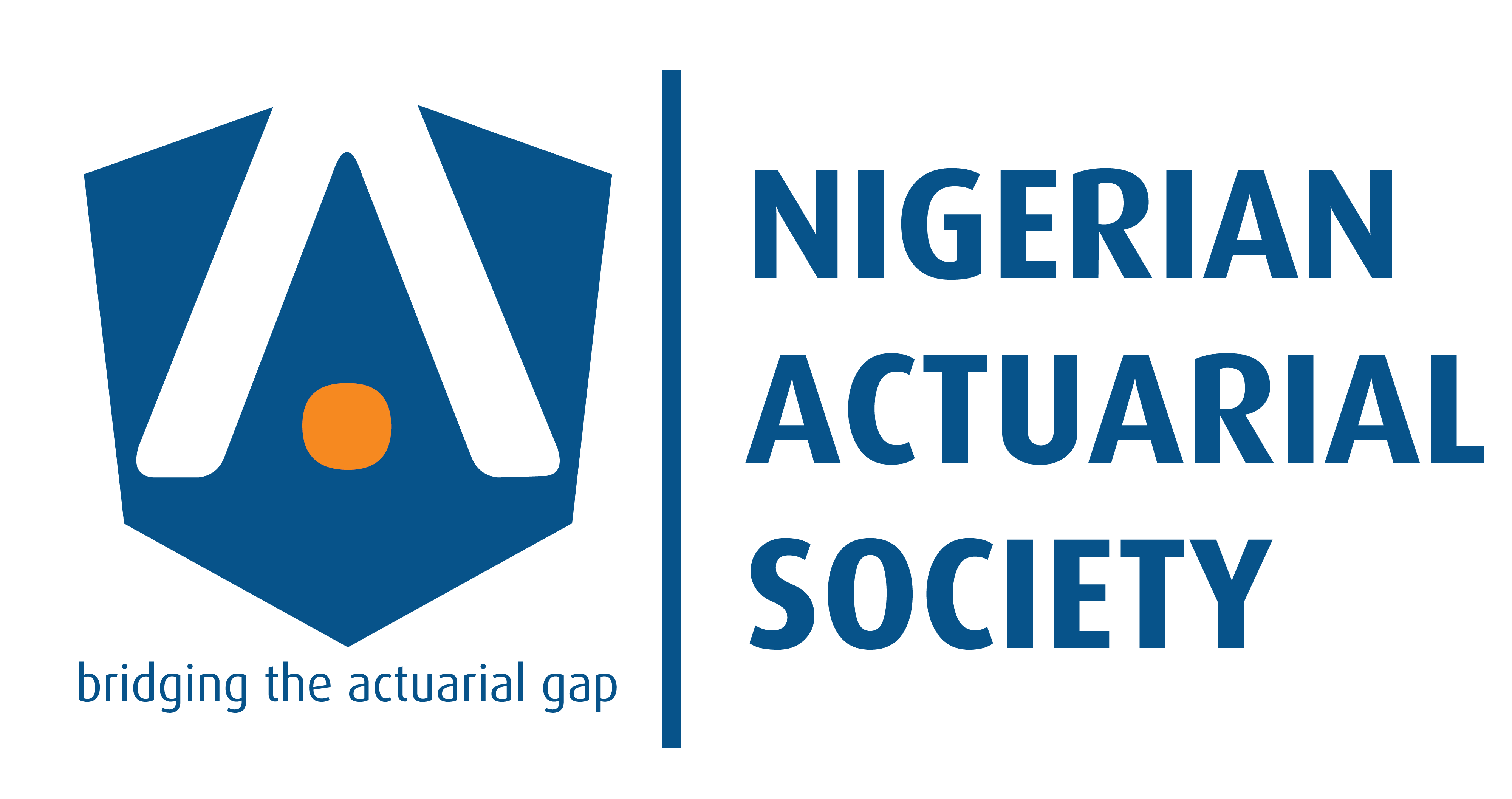 07
09
September 19, 2023
The Innovative Actuary
3
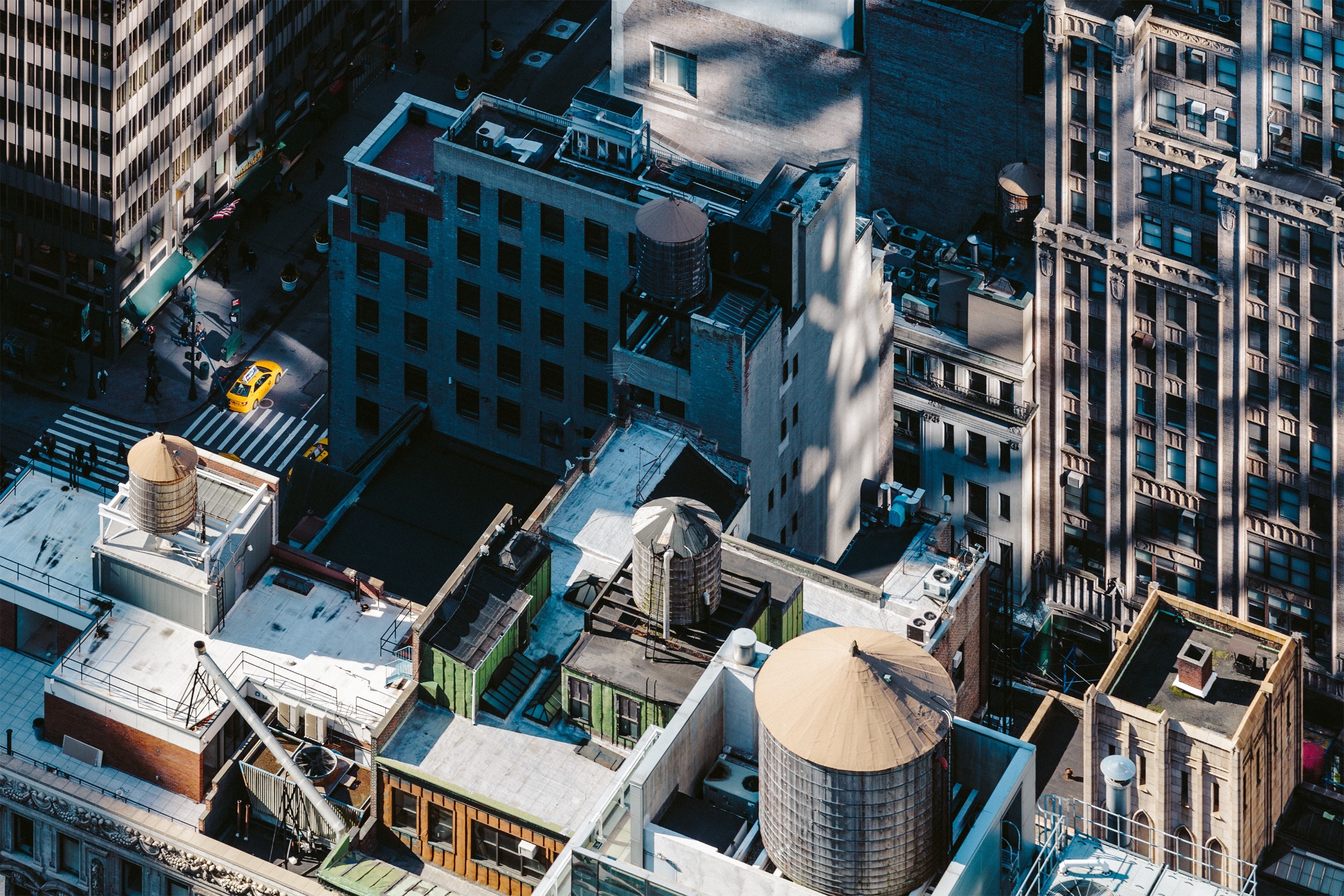 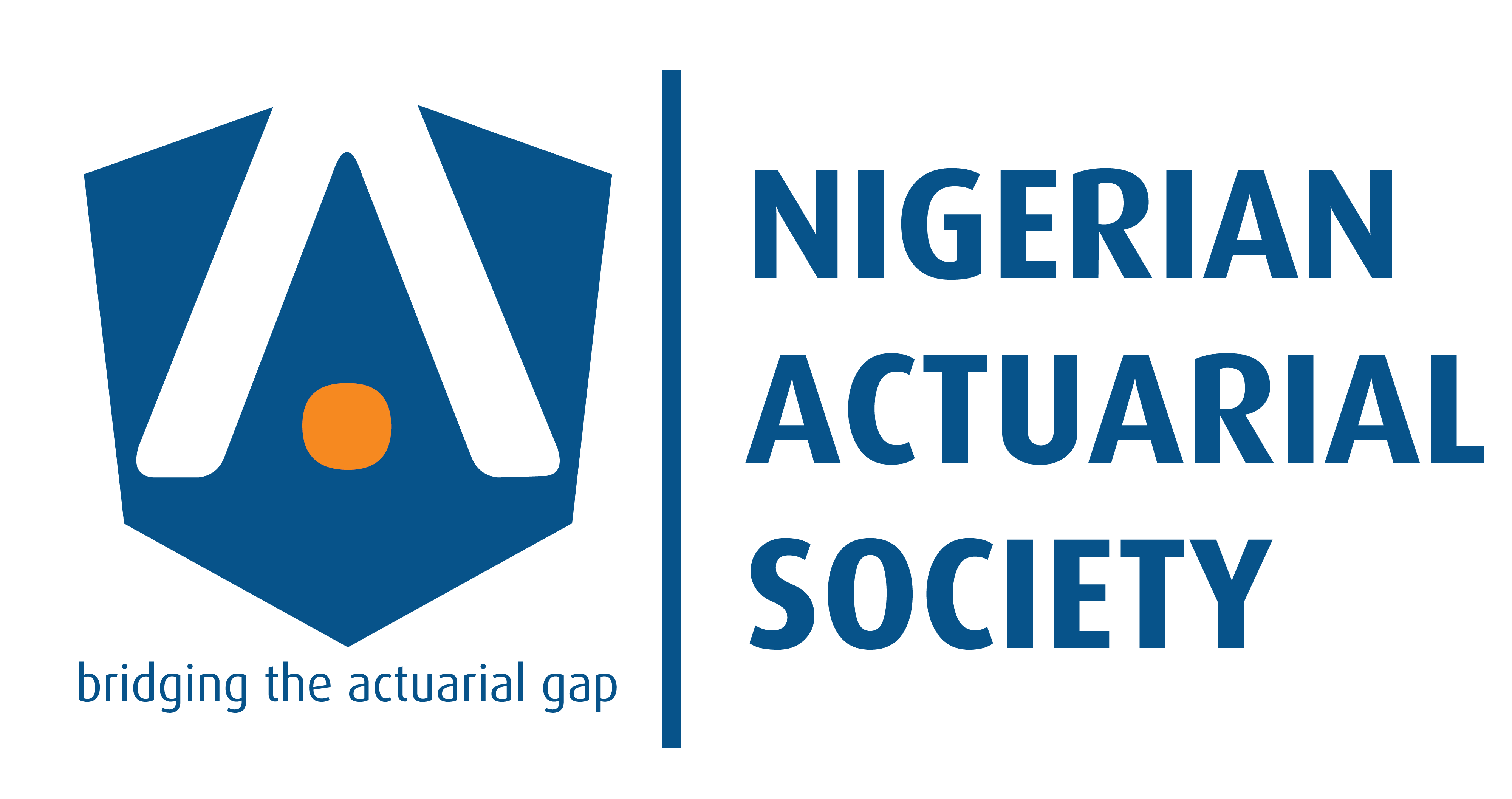 Introduction
Actuaries have played a vital role in assessing and managing risk for centuries. Early actuaries were instrumental in supporting emerging insurance markets and ensuring their stability. Their work laid the foundation for modern risk management practices.
In the past, actuaries faced significant challenges in their work:
Time-Consuming Calculations: Actuaries relied on manual calculations, making it a labor-intensive and time-consuming process.
Limited Data Insights: Data availability was restricted, limiting the depth of analysis and predictive accuracy.
These challenges created bottlenecks in risk assessment and decision-making.
September 19, 2023
The Innovative Actuary
4
[Speaker Notes: Actuaries have played a vital role in assessing and managing risk for centuries.
Early actuaries were instrumental in supporting emerging insurance markets and ensuring their stability.
Their work laid the foundation for modern risk management practices.]
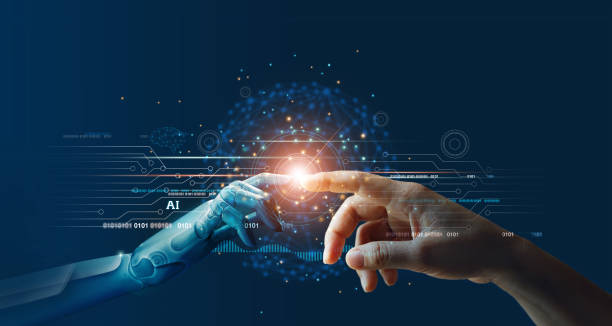 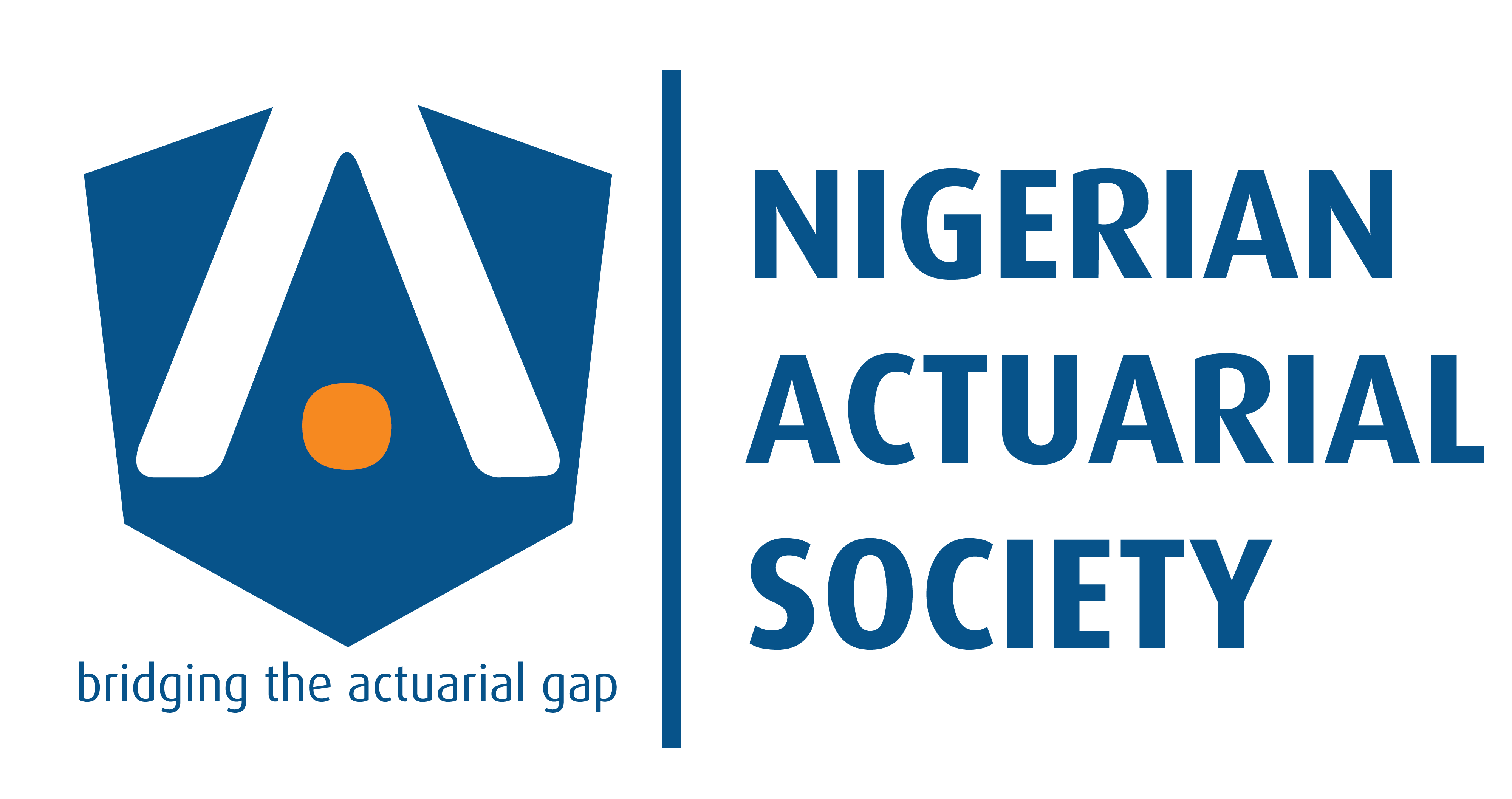 Tech Meets Actuarial Science
In the dynamic landscape of actuarial science, technology has emerged as a transformative force that is reshaping traditional practices and opening new horizons. Actuaries, historically known for their expertise in risk assessment and financial stability, have evolved alongside technological advancements, harnessing its potential to enhance their decision-making capabilities.
This transformation is not just about speeding up calculations or accessing more data; it's about fundamentally altering the way actuaries perceive, analyze, and respond to risk.
September 19, 2023
The Innovative Actuary
5
[Speaker Notes: Key Points:
Breaking Traditional Boundaries: Technology transcends the constraints of traditional actuarial methodologies, unlocking innovative possibilities previously unimaginable.
Data-Driven Insights: The integration of technology equips actuaries with access to vast and diverse datasets, enabling comprehensive data-driven analyses and informed decision-making.
Tech-Enhanced Decision-Making: Actuaries can now make decisions with a higher degree of precision and accuracy, leveraging advanced algorithms and modeling techniques.
Timely Responses: Technology empowers actuaries to respond swiftly to emerging risks and market fluctuations, reducing exposure to unforeseen threats.
Enabling Innovation: Beyond enhancing existing processes, technology drives innovation in risk assessment. Actuaries explore novel approaches and collaborate with experts from diverse fields.
Continuous Improvement: Technology facilitates ongoing refinement of actuarial methodologies based on real-time data and feedback.
Embracing the Future: To remain at the forefront of their profession, actuaries must proactively adapt to evolving technologies, continuously learn, and uphold ethical standards in data handling and modeling.
Shaping the Future: Actuaries, armed with technology, are pioneers in shaping the future of risk assessment. They are navigating the intersection of tradition and innovation to achieve enhanced decision-making and risk management.]
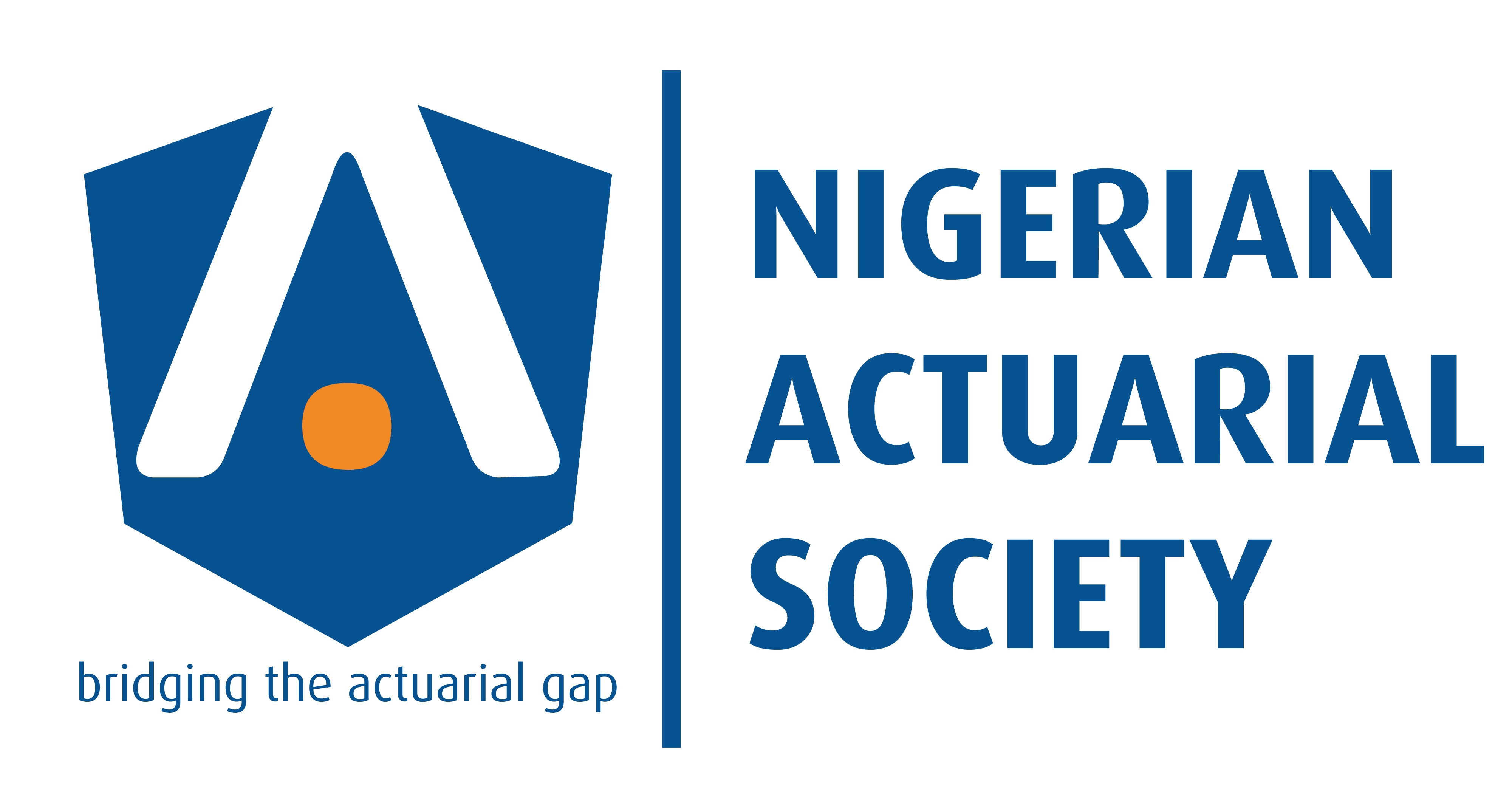 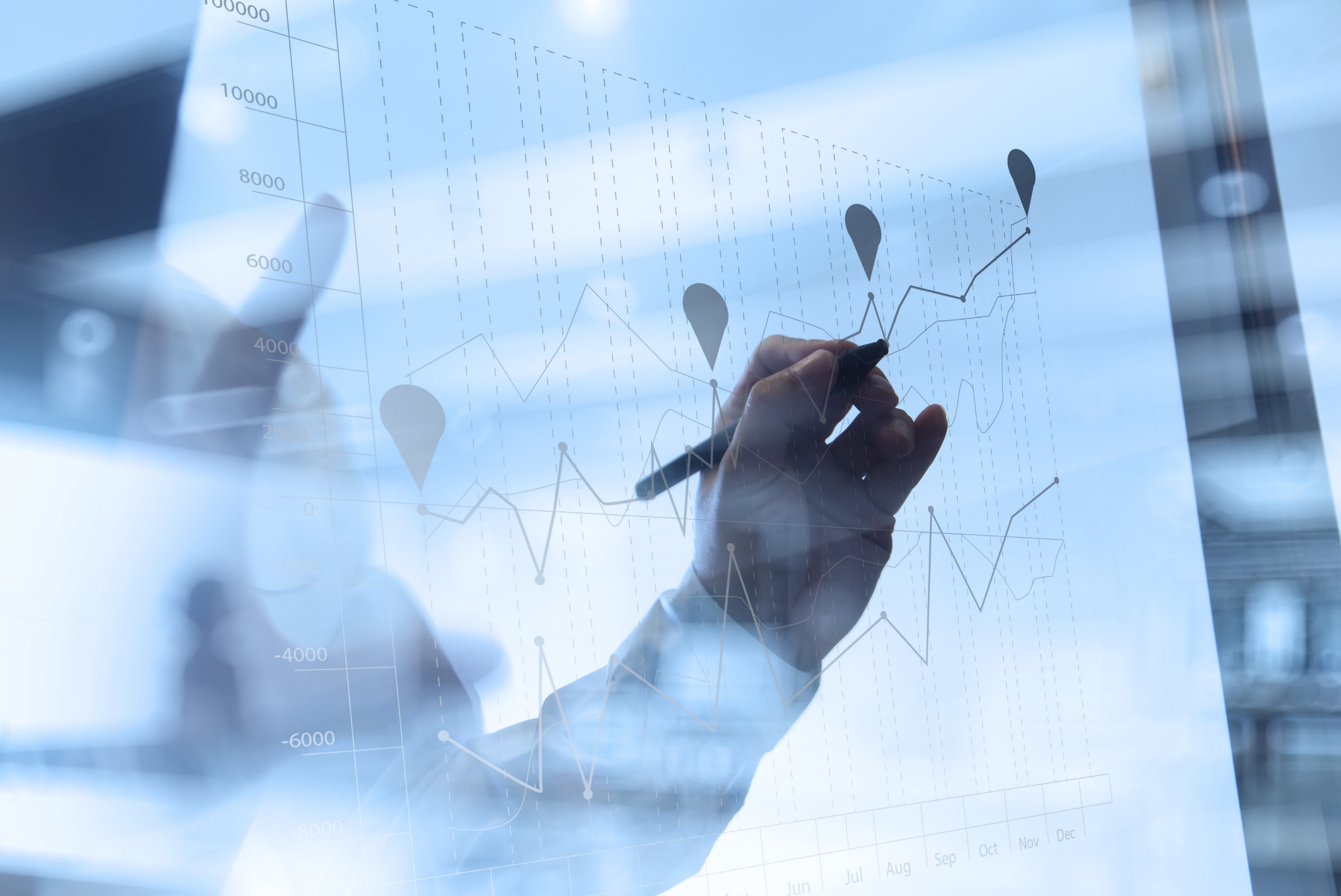 Transformative Power of Technology in Actuarial Science
Technology is not just a tool; it's a beacon guiding actuaries through uncharted territories, transforming the way we perceive, assess, and manage risk.
Breaking Traditional Boundaries
Tech-Enhanced Decision-Making
Timely Responses
Enabling Innovation
Continuous Improvement:
Technology transcends the constraints of traditional actuarial methodologies, unlocking innovative possibilities previously unimaginable.
Beyond enhancing existing processes, technology drives innovation in risk assessment. Actuaries explore novel approaches and collaborate with experts from diverse fields..
Technology facilitates ongoing refinement of actuarial methodologies based on real-time data and feedback.
Actuaries can now make decisions with a higher degree of precision and accuracy, leveraging advanced algorithms and modeling techniques
Technology empowers actuaries to respond swiftly to emerging risks and market fluctuations, reducing exposure to unforeseen threats..
September 19, 2023
The Innovative Actuary
6
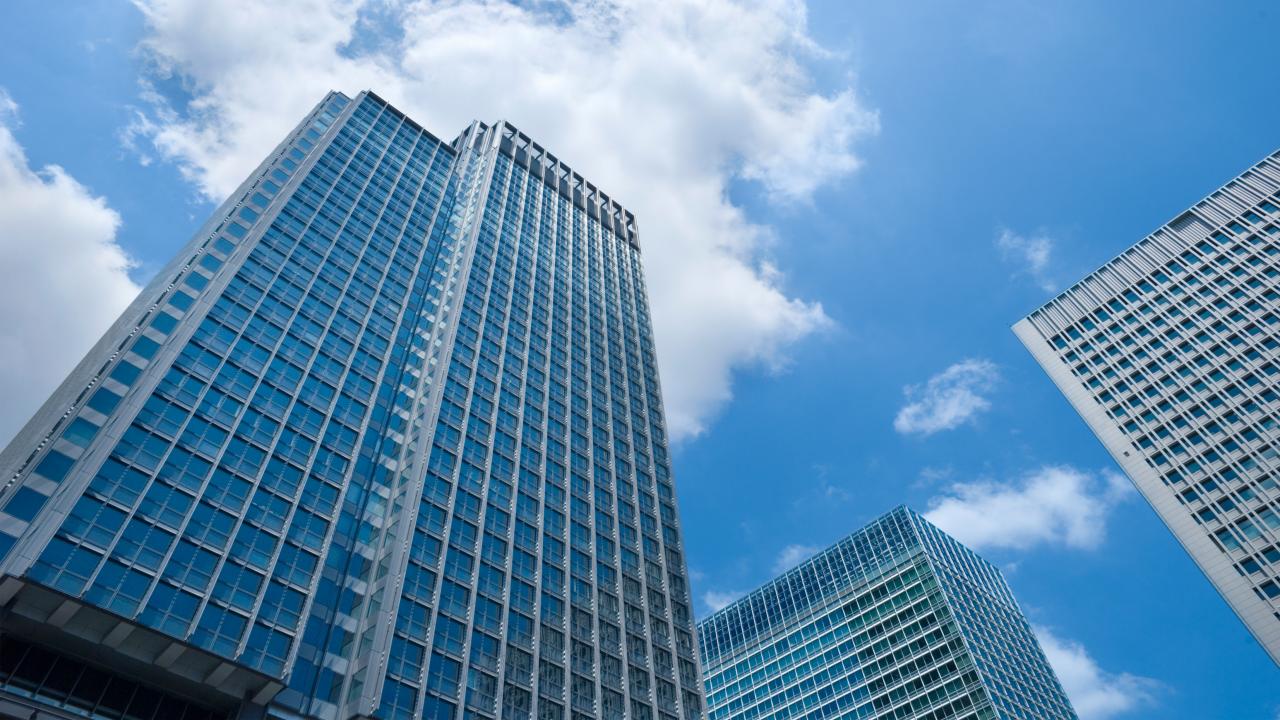 Data Analytics, Insights and Automation
In a rapidly evolving world, where data is abundant and technology continues to advance, actuarial science stands on the cusp of a data-driven revolution. Actuaries, long known for their expertise in risk assessment and financial stability, now have access to a wealth of data and cutting-edge technology that can transform their practice. 

Data analytics plays a pivotal role in the field of actuarial science, providing actuaries with a robust set of tools and methodologies to enhance their work. The significance of data analytics for actuaries can be understood through the following key points:
Improved Accuracy and Predictions
Informed Decision-Making
Optimised Reporting flows
Improved Customer Experience
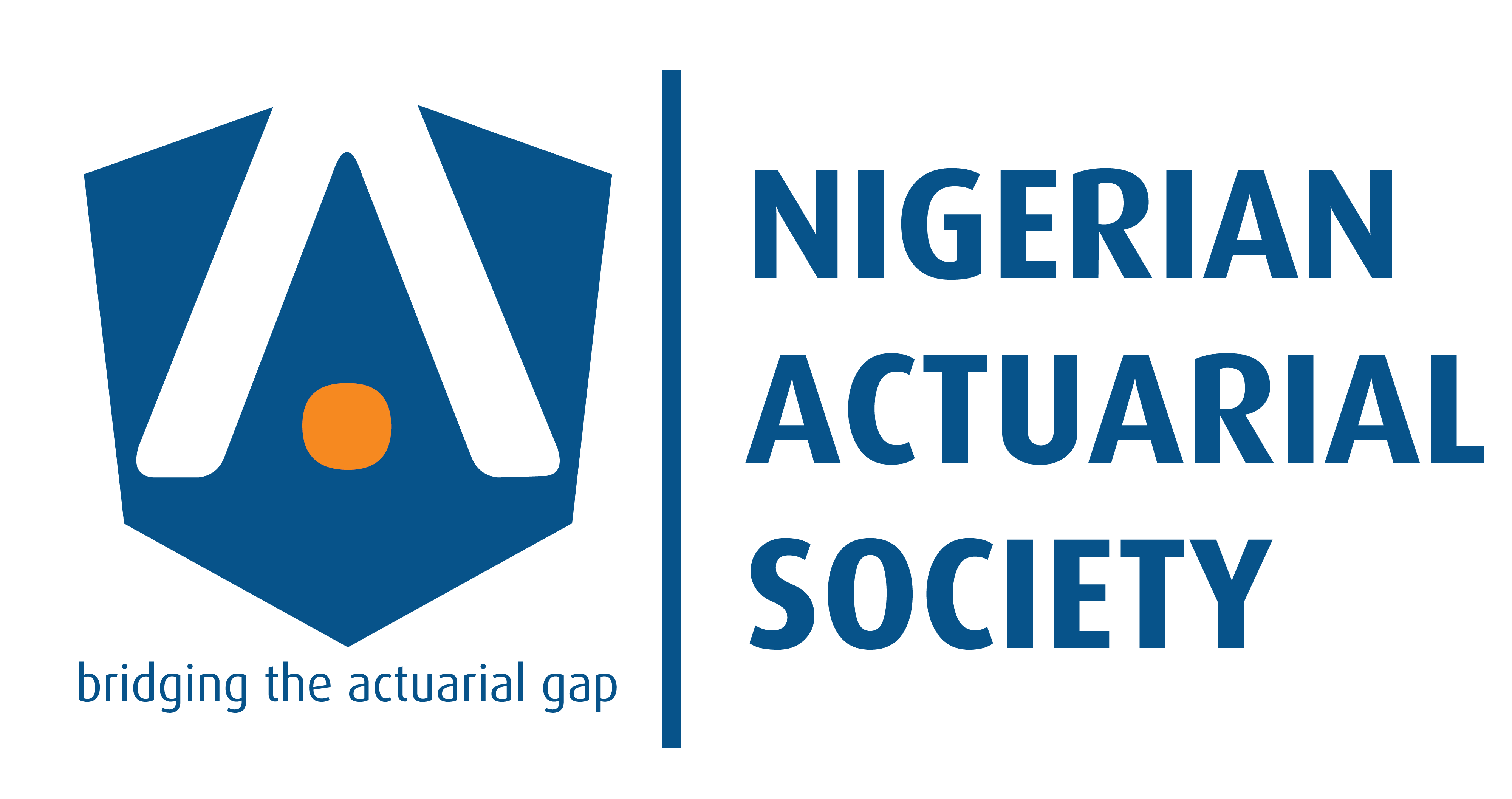 September 19, 2023
The Innovative Actuary
7
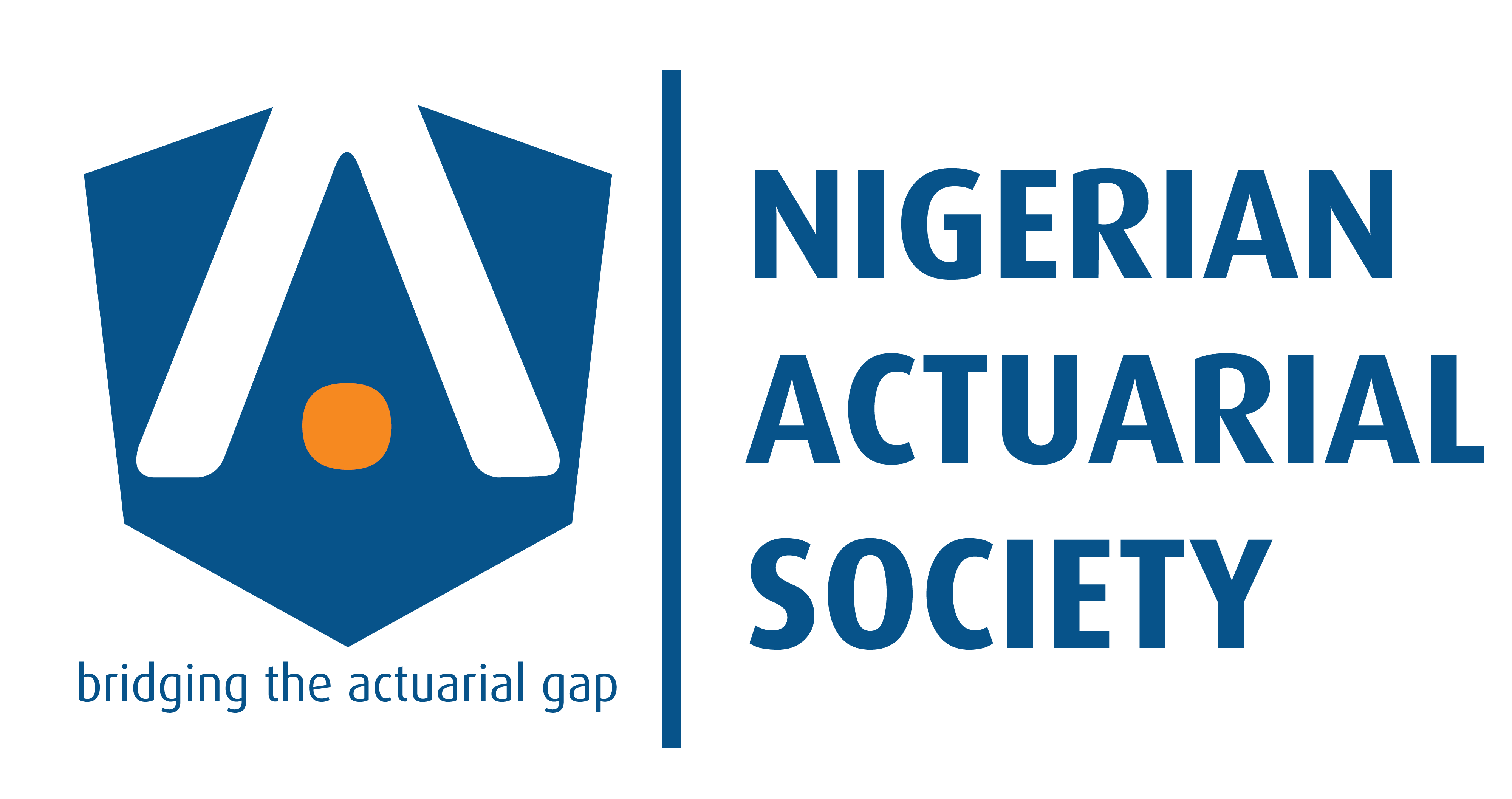 Machine Learning, Predictive Modelling and AI
Innovative actuaries can integrate Machine Learning, Predictive Modeling, and AI into various aspects of their work, from risk assessment and pricing to fraud detection, customer experience enhancement, and investment portfolio management.
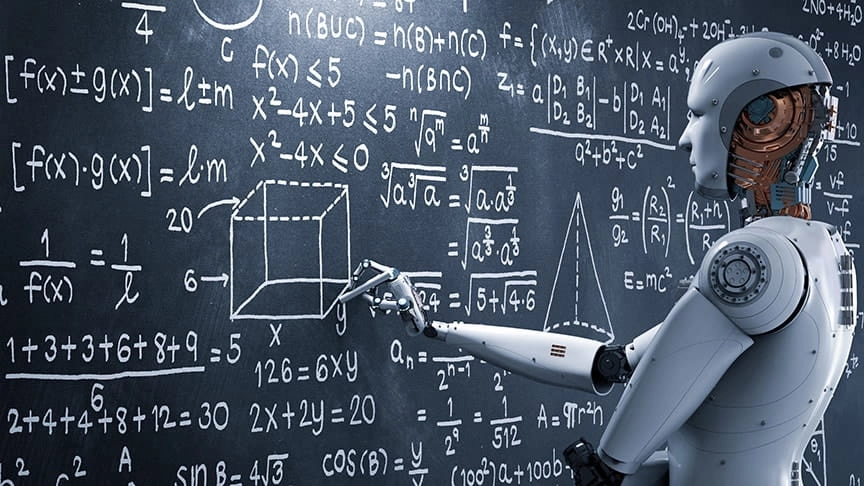 Risk Assessment and Pricing
Fraud Detection and Prevention
Investment Portfolio Management:
Technology 

This can lead to more precise risk assessments, allowing actuaries to develop customized insurance policies and pricing models based on individualized risk profiles.
Technology tran
This 
Optimize investment strategies by predicting market trends and identifying high-performing assets leading to more profitable investment portfolios for insurers.
This ML models can flag potentially fraudulent claims, enabling actuaries to investigate and mitigate fraud more effectively.
September 19, 2023
The Innovative Actuary
8
[Speaker Notes: Key Points:
Breaking Traditional Boundaries: Technology transcends the constraints of traditional actuarial methodologies, unlocking innovative possibilities previously unimaginable.
Data-Driven Insights: The integration of technology equips actuaries with access to vast and diverse datasets, enabling comprehensive data-driven analyses and informed decision-making.
Tech-Enhanced Decision-Making: Actuaries can now make decisions with a higher degree of precision and accuracy, leveraging advanced algorithms and modeling techniques.
Timely Responses: Technology empowers actuaries to respond swiftly to emerging risks and market fluctuations, reducing exposure to unforeseen threats.
Enabling Innovation: Beyond enhancing existing processes, technology drives innovation in risk assessment. Actuaries explore novel approaches and collaborate with experts from diverse fields.
Continuous Improvement: Technology facilitates ongoing refinement of actuarial methodologies based on real-time data and feedback.
Embracing the Future: To remain at the forefront of their profession, actuaries must proactively adapt to evolving technologies, continuously learn, and uphold ethical standards in data handling and modeling.
Shaping the Future: Actuaries, armed with technology, are pioneers in shaping the future of risk assessment. They are navigating the intersection of tradition and innovation to achieve enhanced decision-making and risk management.]
Future Trends
The field of actuarial science is on the brink of significant transformation, driven by emerging technologies and evolving data practices. Three key future trends—quantum computing, data visualization, and personalized risk assessment promise to reshape the actuarial landscape. Actuaries must adapt to harness these trends effectively.
Data Visualization
Quantum Computing
Personalized Risk Assessment
Data Viz enhances data understanding and aids in pattern recognition, making complex data more accessible. Actuaries can leverage data visualization to communicate findings effectively, enabling clearer insights for decision-makers. Visualizations also simplify the interpretation of complex risk data.
Personalized risk assessment tailors risk evaluation to individual policyholders or clients. It relies on extensive data analysis to assess unique risk factors and behaviors. Actuaries can use this to offer more customized insurance products. This approach enhances risk accuracy and enables insurers to incentivize safer behaviors.
Unlike classical computers, this technology enables unprecedented speed and complexity in calculations. Quantum computing can revolutionize complex risk assessments and simulations, drastically reducing computation time. Actuaries can explore intricate models and scenarios previously deemed impractical.
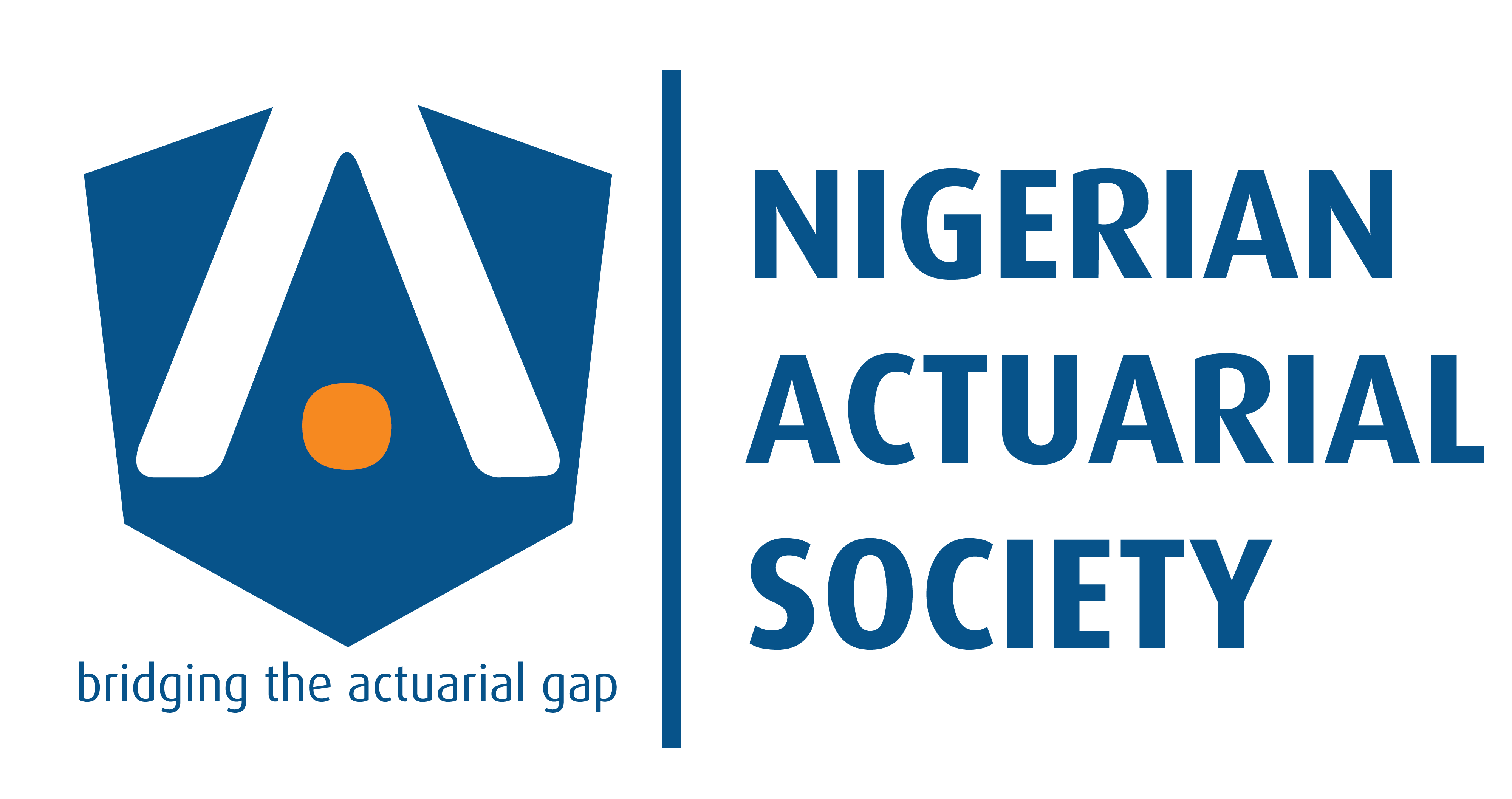 September 19, 2023
The Innovative Actuary
9
Case Study: Innovative Actuary Embracing Technology
Challenges
Sarah, a 30-year-old urban dweller, is shopping for auto insurance. She primarily uses her car for commuting to work and occasional weekend trips. She values safe driving and prefers environmentally friendly practices. Sarah's goal is to find an insurance policy that aligns with her specific needs and budget.
Claims Processing
Real Time Telematics
Tailored Policy Recommendations:
Personalized Risk Assessment:
If Sarah opts for a usage-based insurance policy, the insurance company provides her with a telematics device that tracks her driving behavior. ML algorithms process real-time data, assessing her driving habits like speed, braking, and acceleration. This data is used to adjust her premium dynamically, rewarding safe driving behavior..
Based on Sarah's risk profile, the AI system generates policy recommendations that align with her preferences. It suggests options that prioritize safety and eco-friendliness, such as discounts for using eco-friendly vehicles or participating in safe driving programs..
Sarah submits her driving history, vehicle details, and other relevant data to the insurance company's online platform. AI algorithms analyze this data, considering her driving habits, location, and vehicle type to create a personalized risk profile..
In the event of a claim, AI-powered chatbots assist Sarah in filing the claim promptly. ML models assess the claim's validity and flag potential fraud, ensuring swift and accurate claims processing.
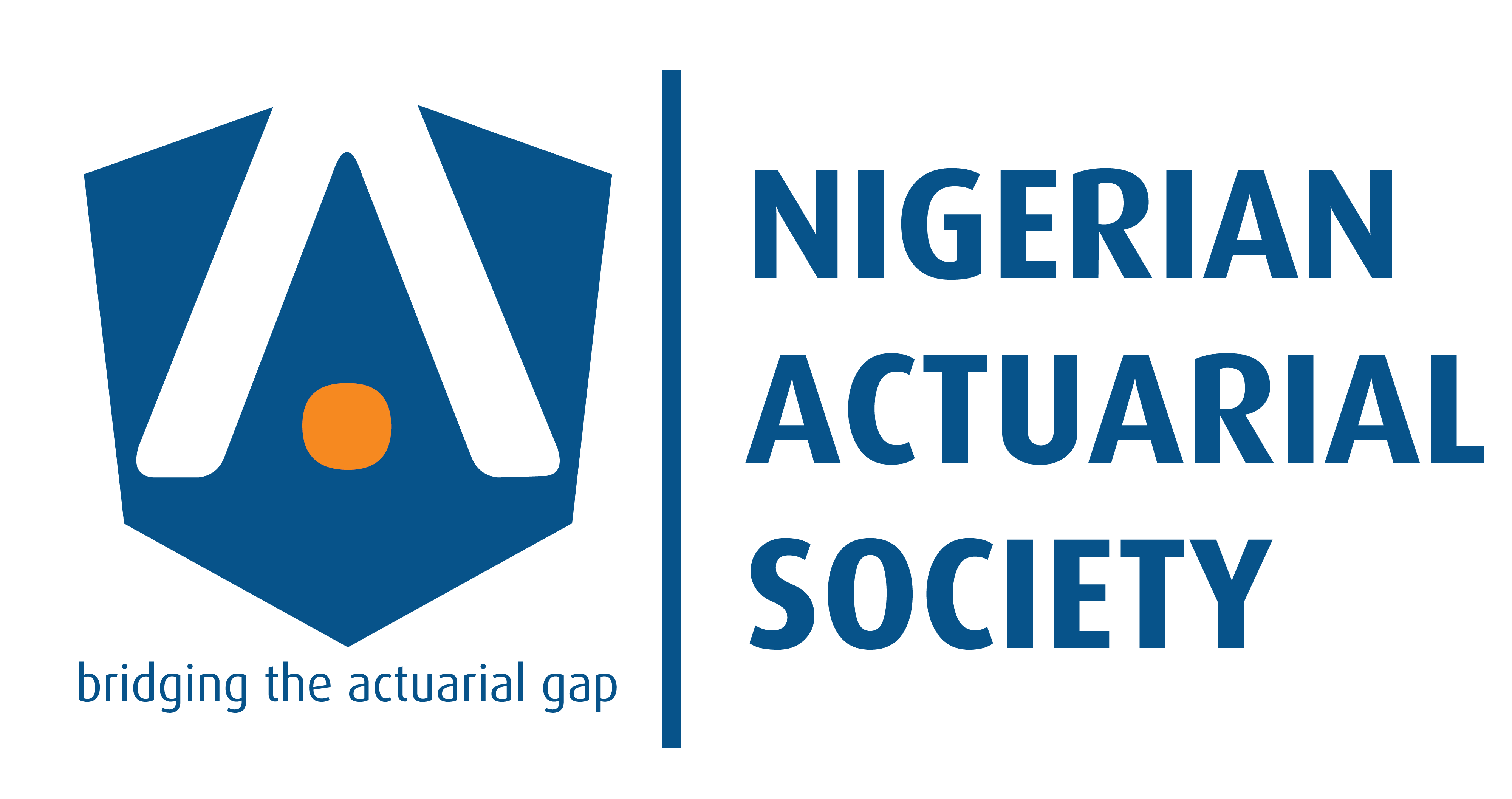 Outcomes
Personalized Policy, Cost Saving, Enhance Customer Experience, Risk Mitigation
September 19, 2023
The Innovative Actuary
10
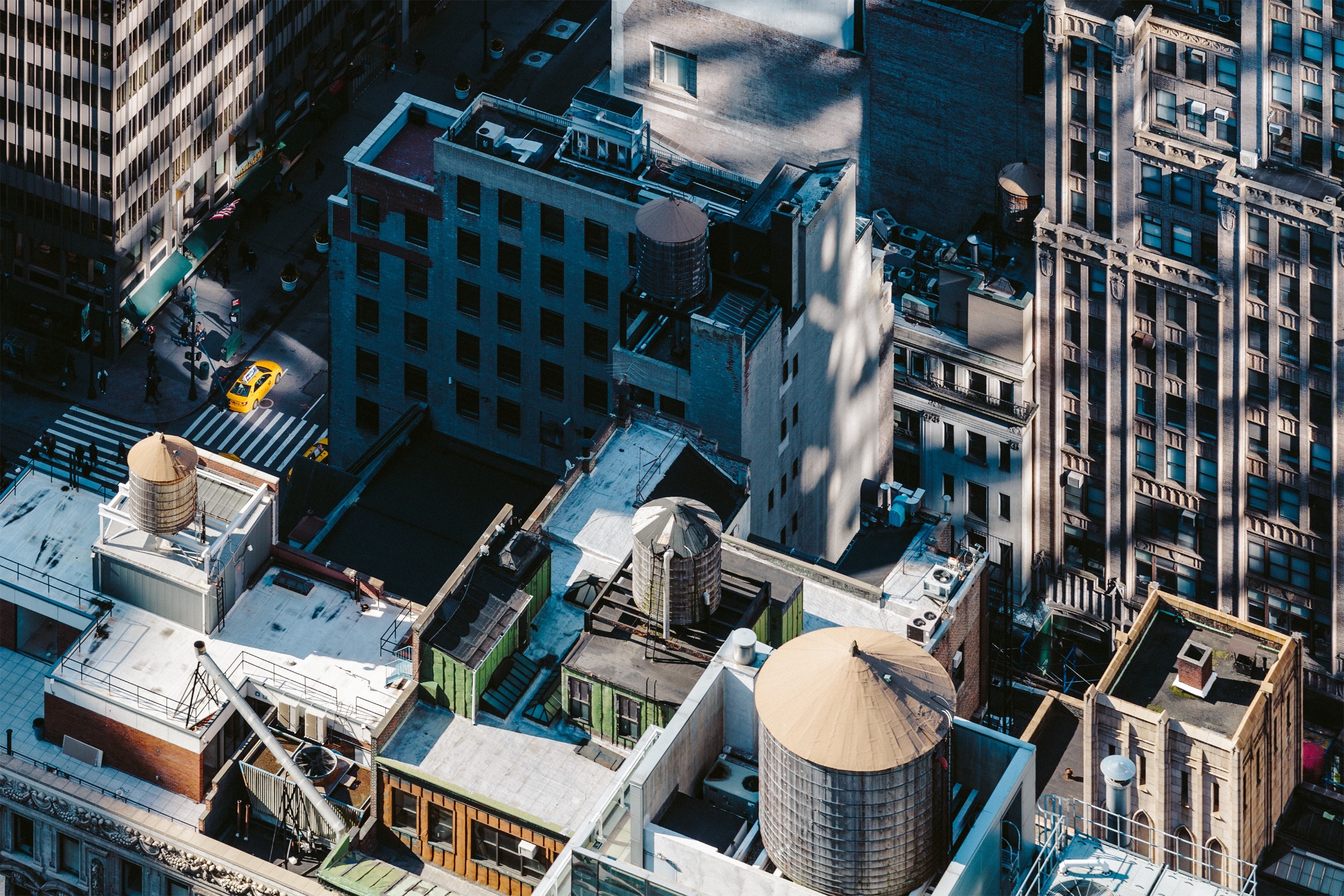 In the dynamic realm of actuarial science, adaptation and upskilling stand as indispensable pillars of success. The field is experiencing profound changes, driven by technological advances, data proliferation, and evolving industry dynamics. Actuaries who resist these shifts risk falling behind and losing their competitive edge. Hence, embracing a growth mindset is paramount—an unwavering belief in the ability to develop skills and knowledge over time. Actuaries should remain flexible, open to change, and ready to pivot when necessary.
Adaptation and Upskilling
Continuous learning is a cornerstone of this approach, involving lifelong dedication to staying updated on industry trends, regulations, and emerging technologies. Pursuing professional development opportunities, diversifying skill sets, and nurturing interdisciplinary collaboration are all essential components. Additionally, upskilling in data analytics, machine learning, and data science empowers actuaries to harness the power of data and technology effectively, positioning them to excel in their careers while embracing a future brimming with opportunities for innovation and growth.
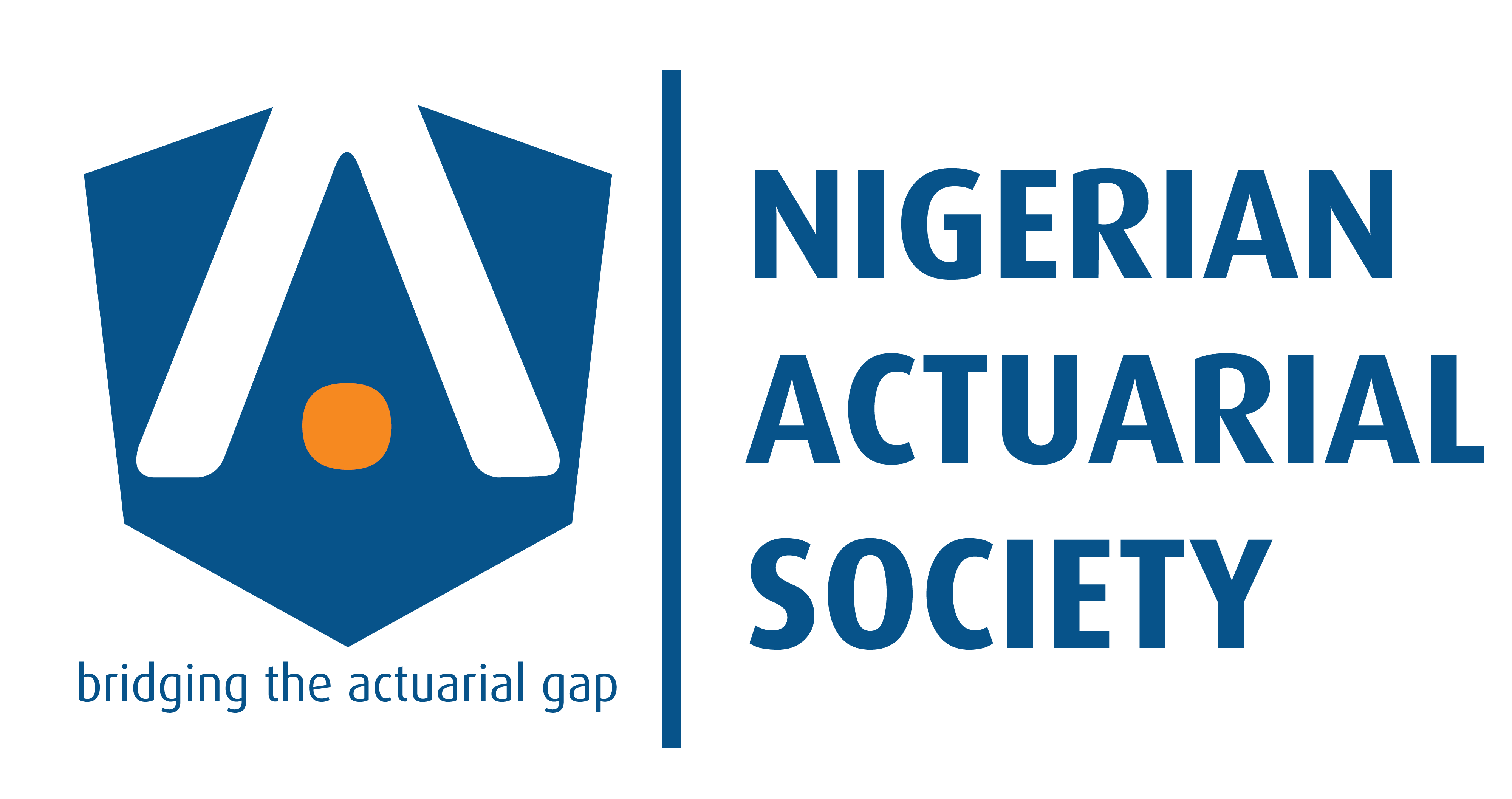 September 19, 2023
The Innovative Actuary
11
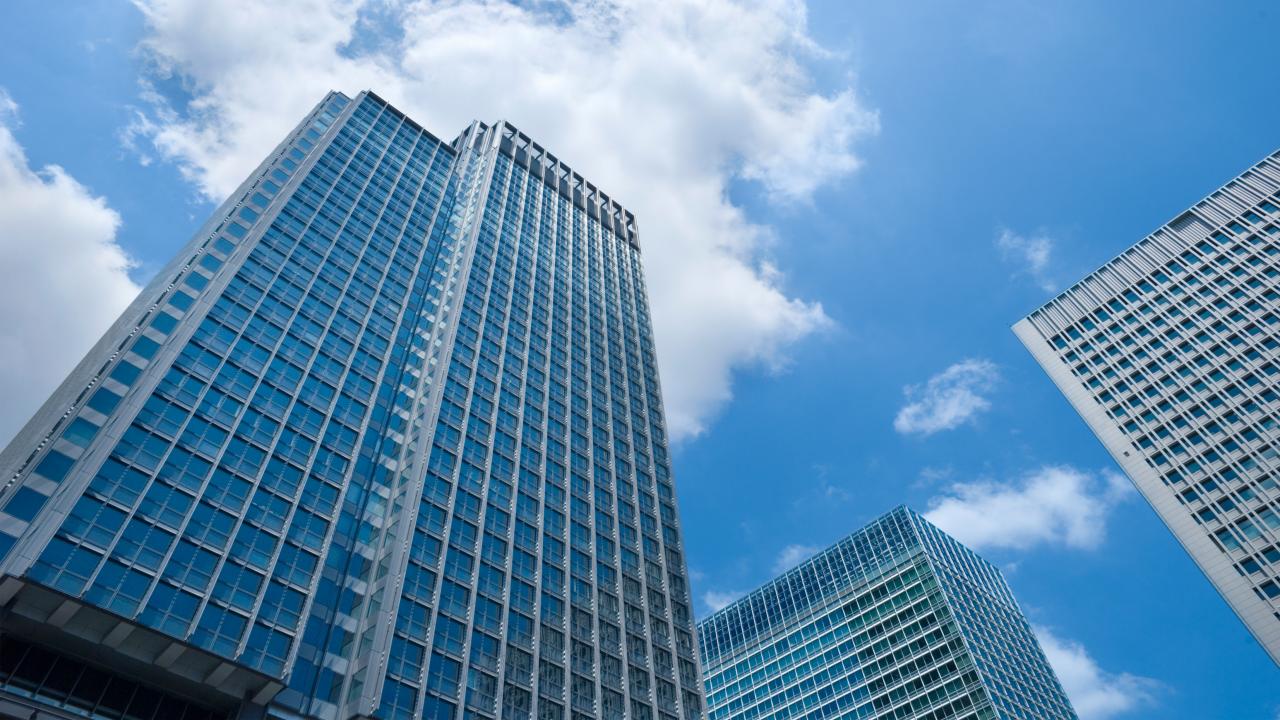 Conclusion
The innovative actuary is at the forefront of a dynamic and ever-evolving landscape where technology, data, and adaptability reign supreme. In embracing next-gen technologies, data analytics, and AI, actuaries unlock new realms of possibilities. They can make data-driven decisions, offer personalized insurance solutions, and streamline complex processes, ultimately revolutionizing the insurance industry.
Upskilling
Self-improvement
Continuous learning
Growth mindset
Staying flexible
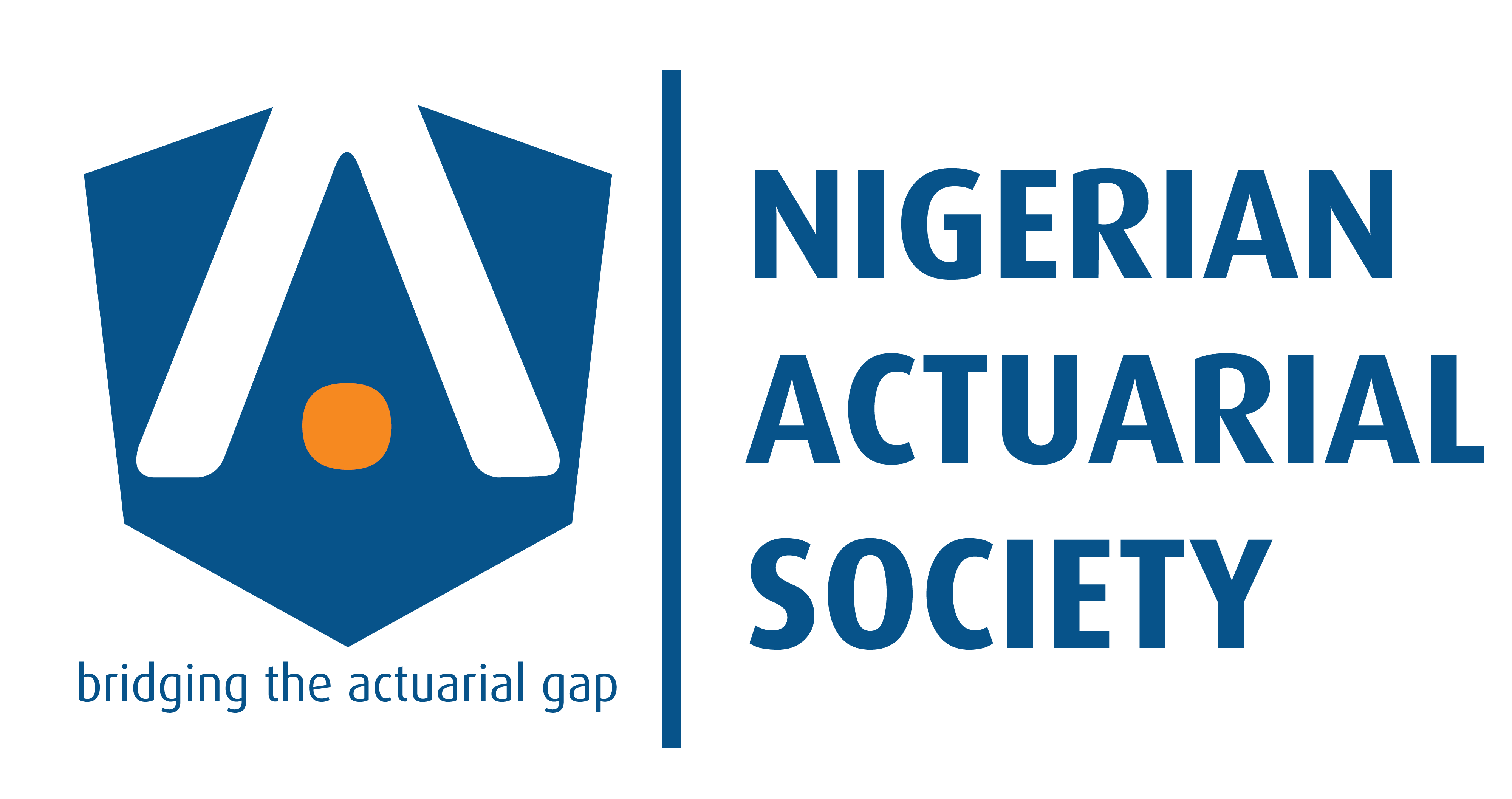 Open to change
September 19, 2023
The Innovative Actuary
12
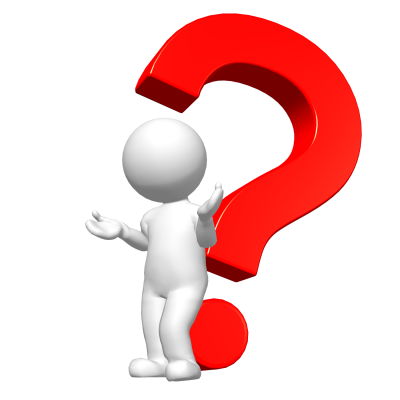 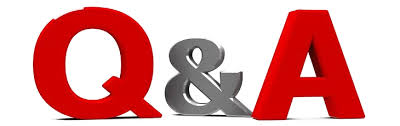 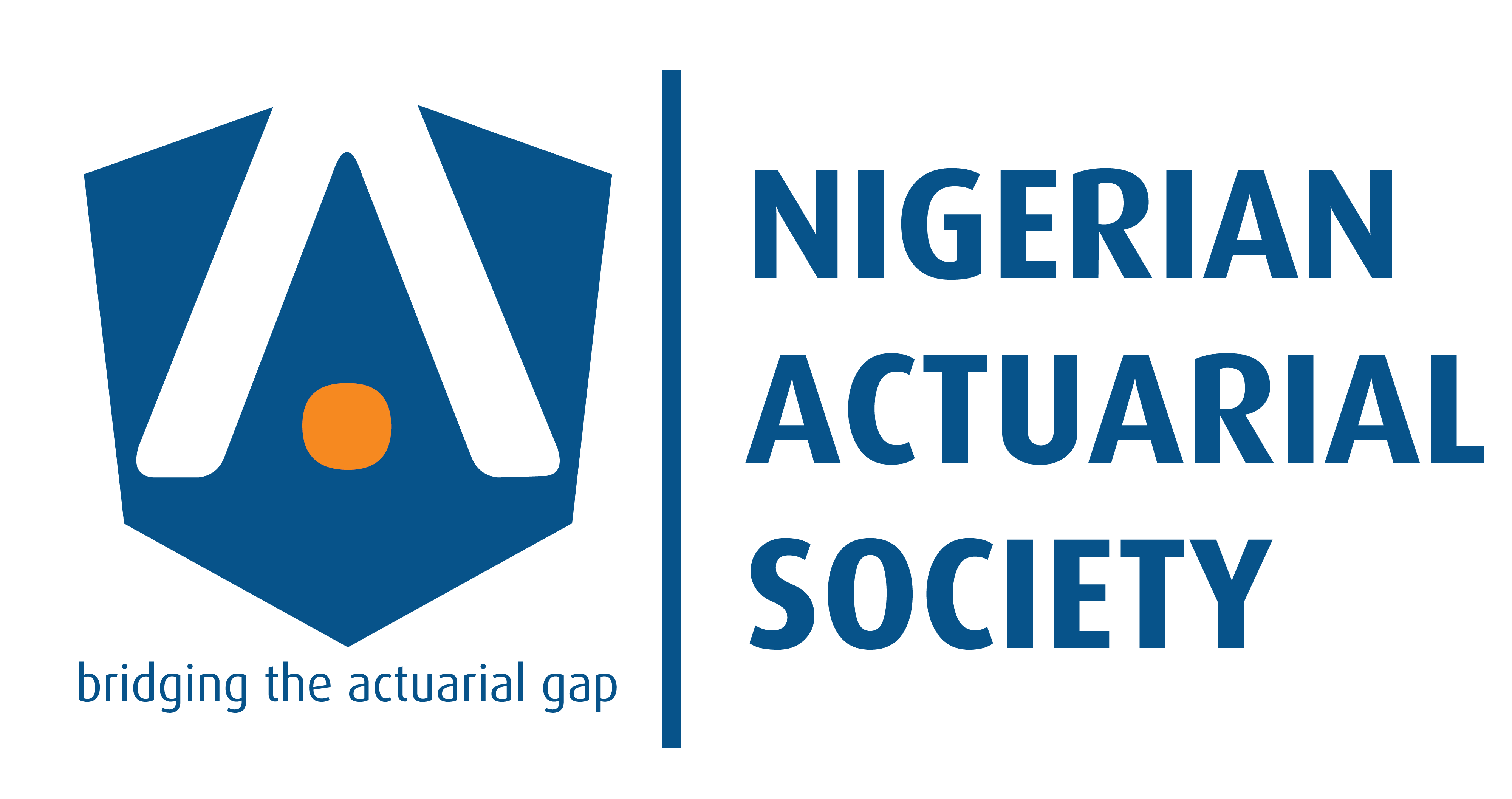 September 19, 2023
The Innovative Actuary
13
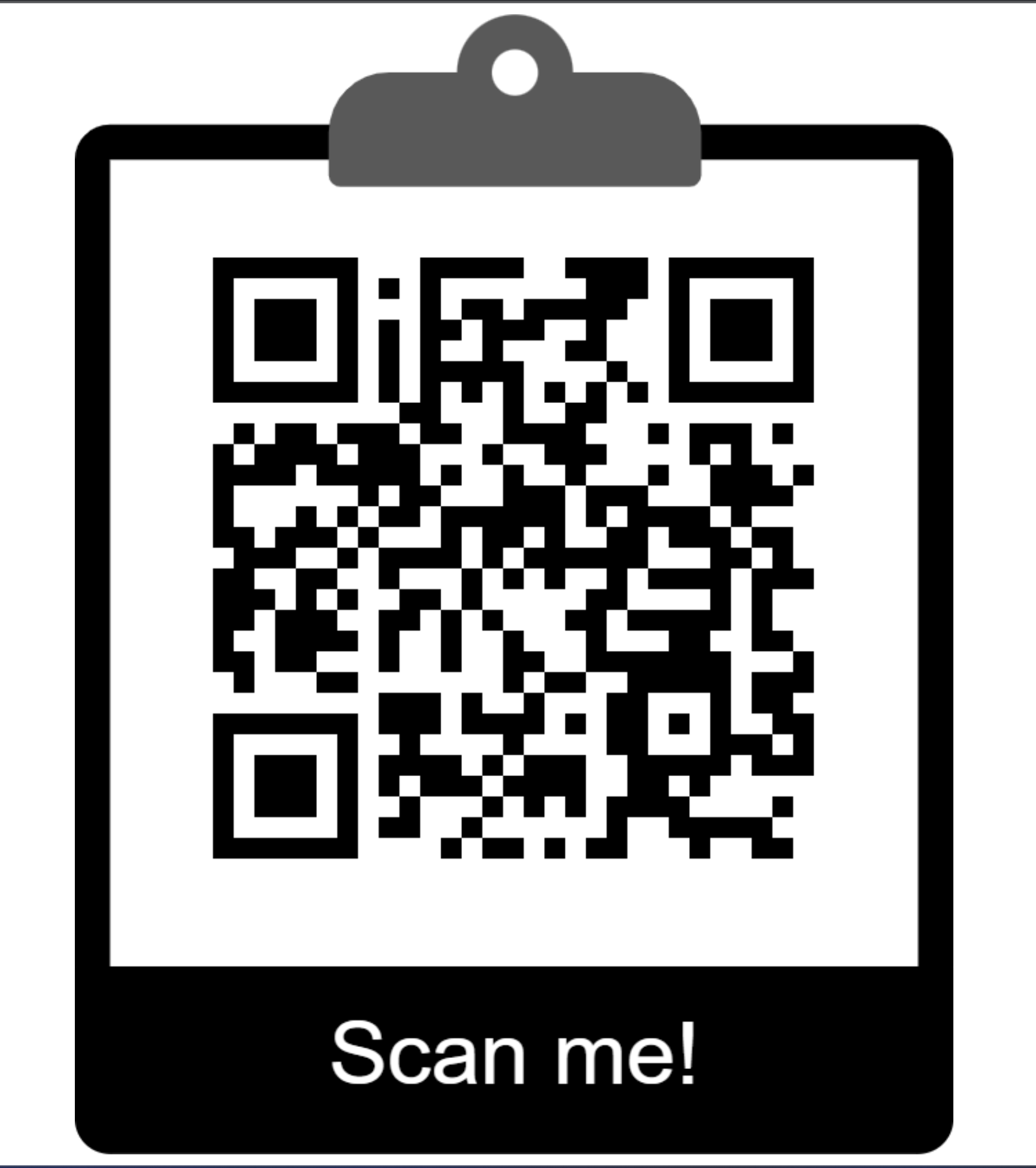 Appendix
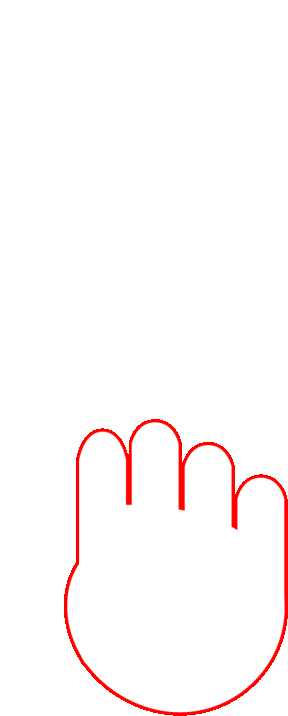 Scan the QR code for a copy of this presentation
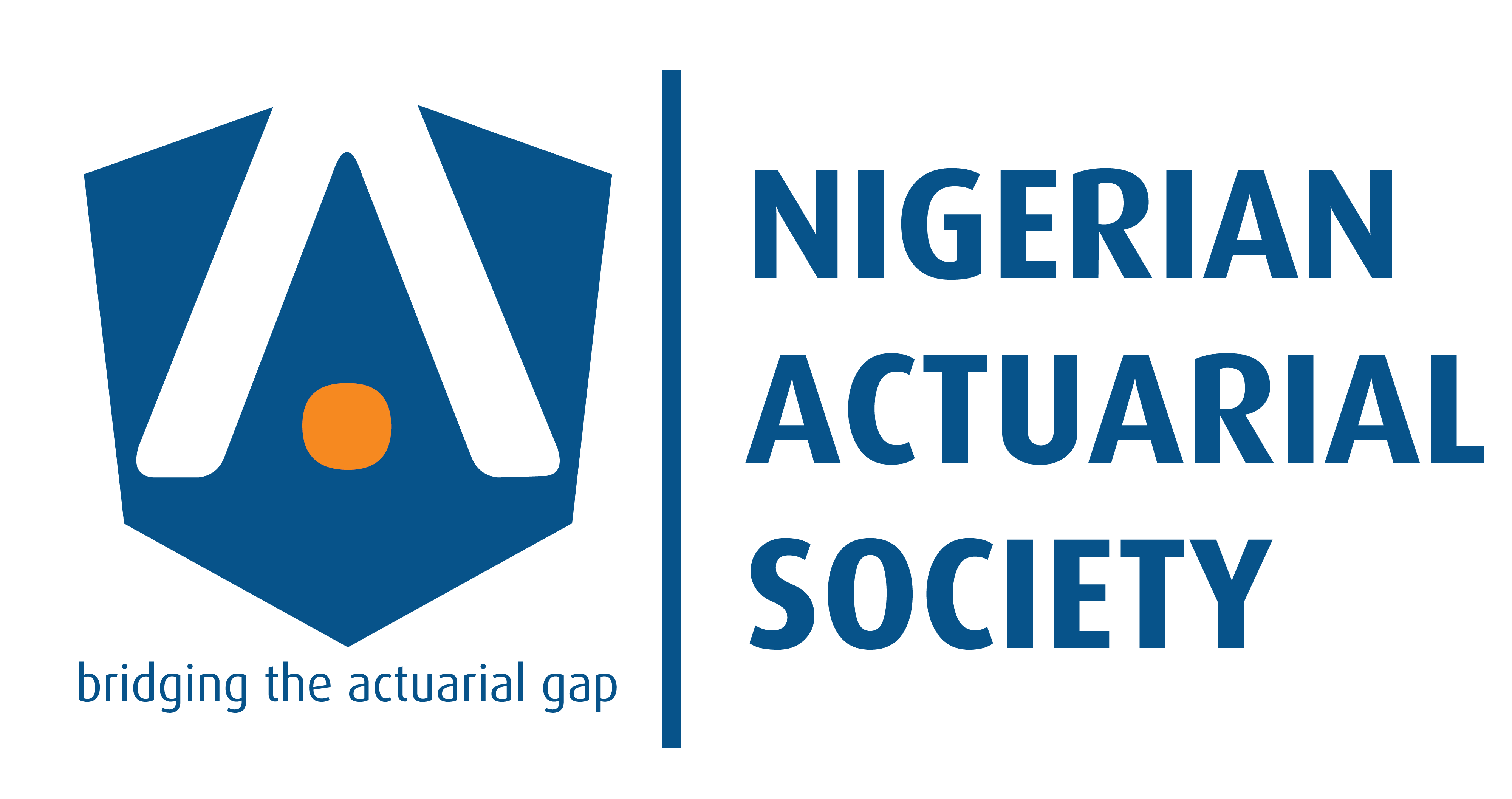 September 19, 2023
The Innovative Actuary
14